PREZENTACJA DOROBKU ZAWODOWEGO
Małgorzata Bitowska
Szkoła Podstawowa w Galwieciach
Rozporządzenie Ministra Edukacji Narodowej           z dnia 1 marca 2013 r. w sprawie uzyskiwania stopni awansu zawodowego przez nauczycieli
§ 7 ust.2 pkt.1
Umiejętność organizacji i doskonalenia warsztatu pracy, dokonywania ewaluacji własnych działań, a także oceniania ich skuteczności i dokonywania zmian w tych działaniach.
Doskonalenie warsztatu pracy poprzez podniesienie kwalifikacji z zakresu motywowania uczniów do nauki
Udział w następujących formach doskonalenia:

„Jak rozwijać twórcze myślenie uczniów?”        - warsztaty 
„Techniki uczenia się i metody motywujące do nauki” - szkolenie
Metody tworzenia i definiowania pojęćMAPA MYŚLI
Metody integracyjne    PAJĘCZYNKA
Metody diagnostyczne                                                            METAPLAN
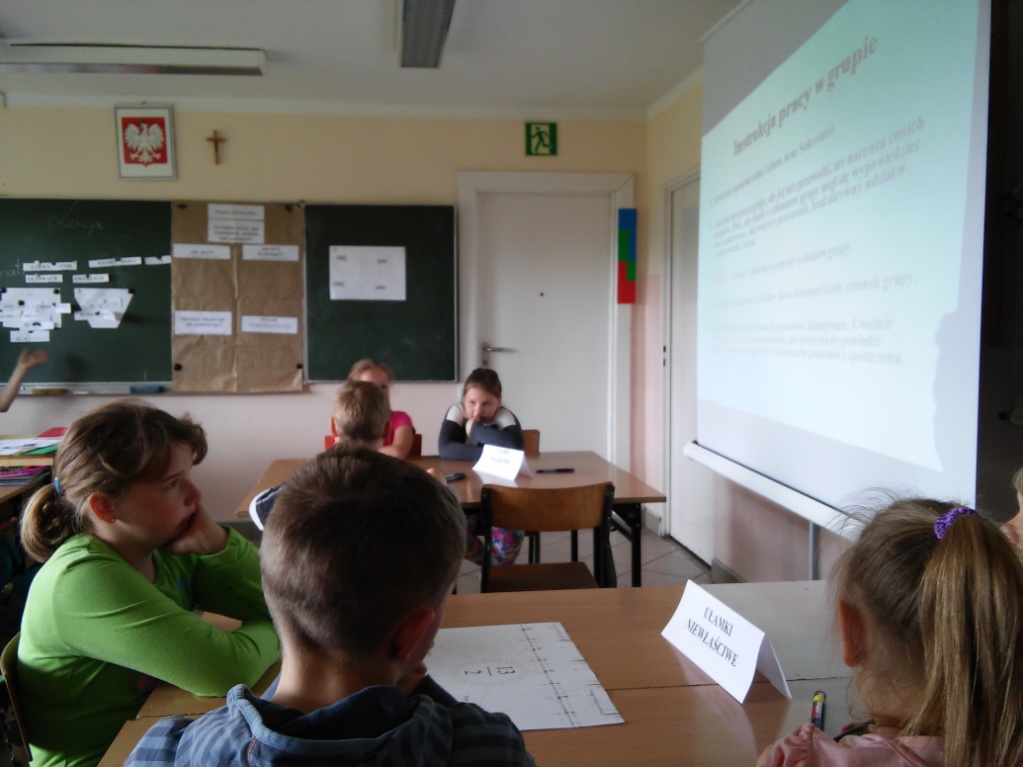 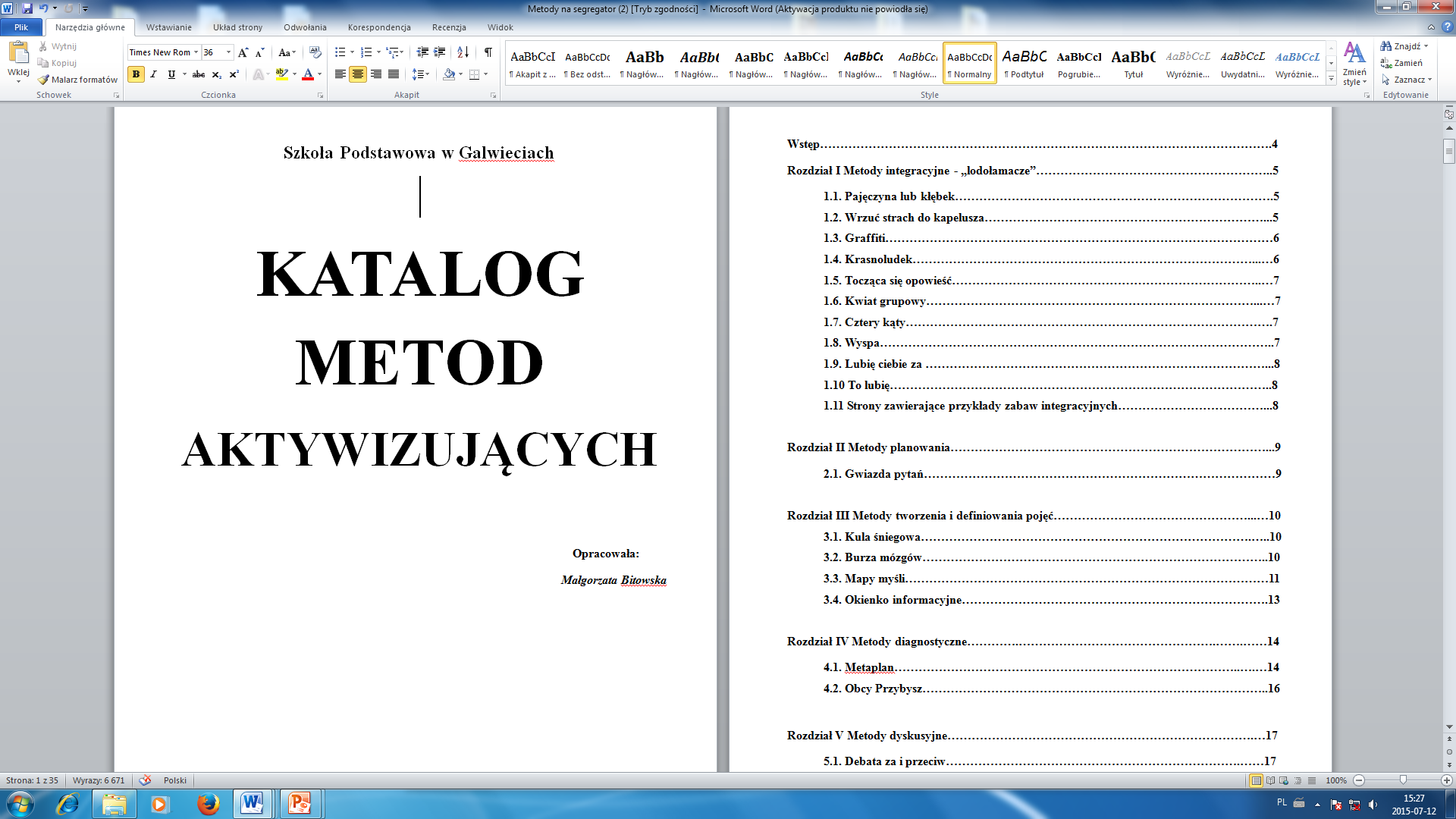 Doskonalenie swoich umiejętności     w zakresie ewaluacji                                    w prawie oświatowym
„Ewaluacja wewnętrza szkoły jako forma sprawowania nadzoru pedagogicznego”               – konferencja i kurs 
„Jak i po co prowadzić ewaluację wewnętrzną”    - szkolenie
Badanie efektywności nauczania matematyki
„Nowy model sprawdzianu, a badanie efektywności kształcenia” 
- konferencja i warsztaty
§ 7 ust. 2 pkt. 2
Umiejętność uwzględniania w pracy potrzeb rozwojowych uczniów, problematyki środowiska lokalnego oraz współczesnych problemów społecznych i cywilizacyjnych.
„Światowy Dzień Życzliwości         i Pozdrowień”
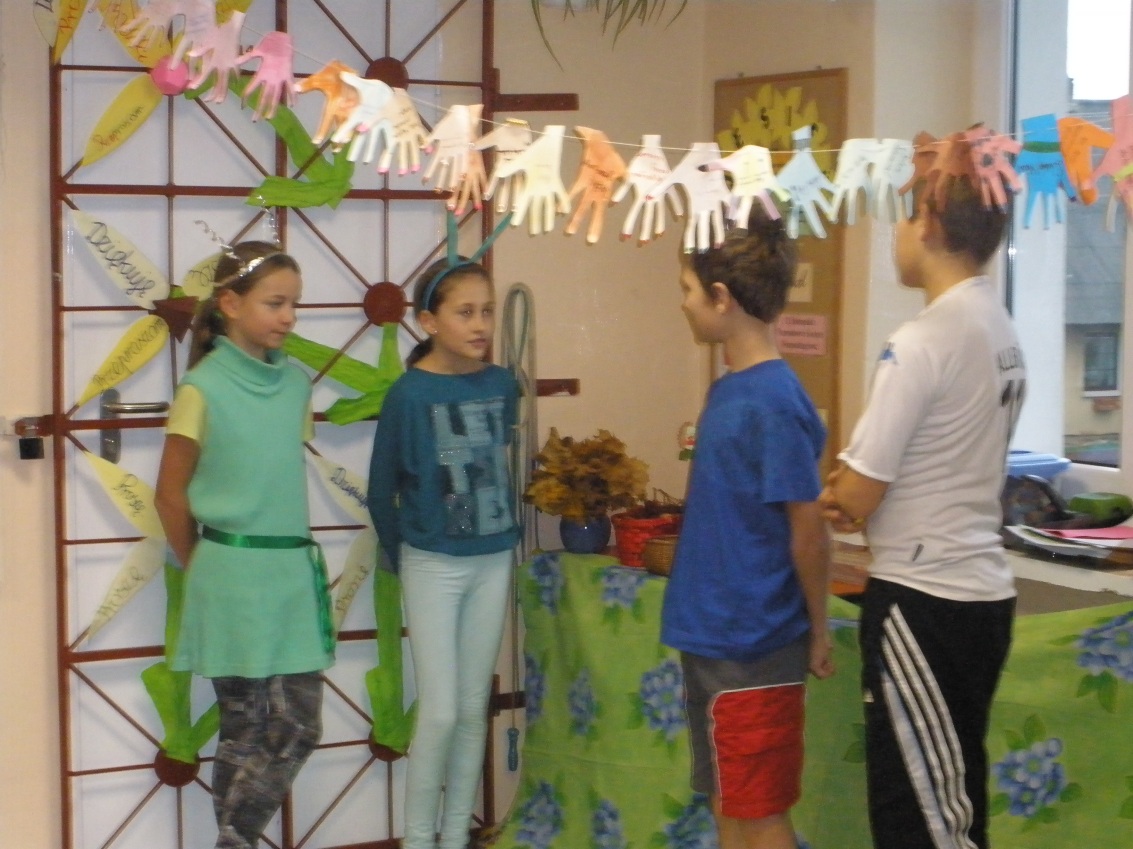 Działania   antynikotynowe
Współpraca ze Stacją Sanitarno –Epidemiologiczną w Gołdapi, szkolną pielęgniarką
Program profilaktyczny „Znajdź właściwe rozwiązania”
Konkursy wiedzy o szkodliwości palenia               „Bądź modny – NIE PAL !” 
 Konkurs „” Rodzina drogowskazem życia w obliczu współczesnych zagrożeń” organizowany przez OPS w Gołdapi
Działania antynikotynowe
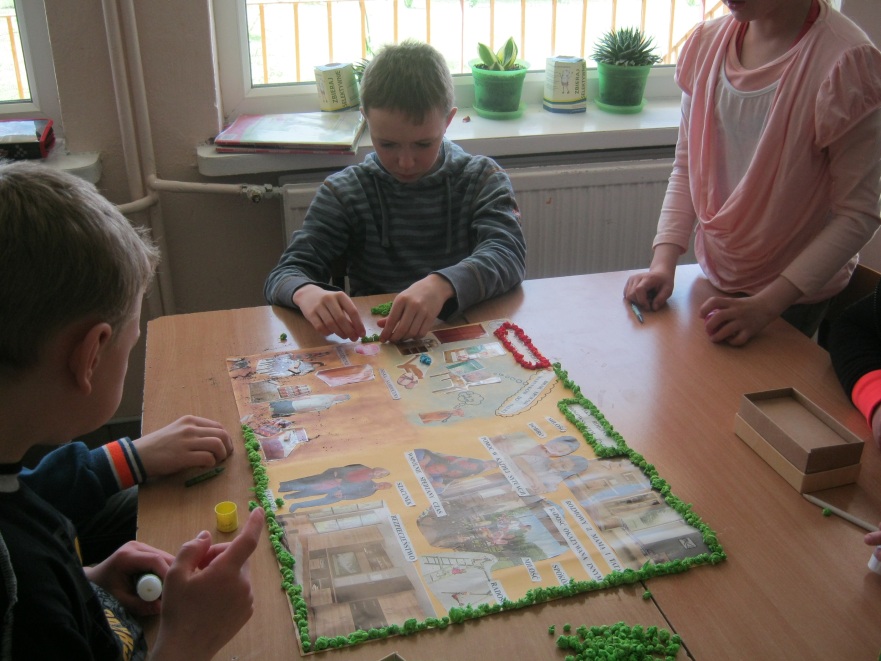 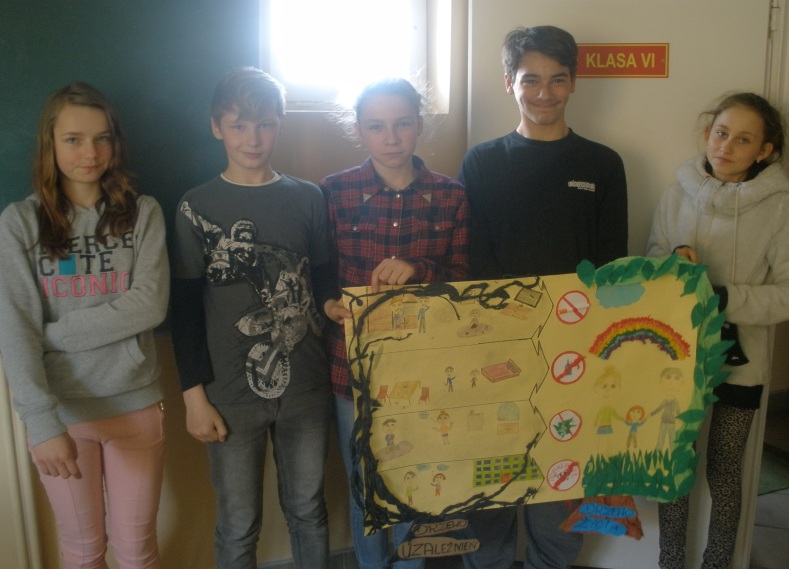 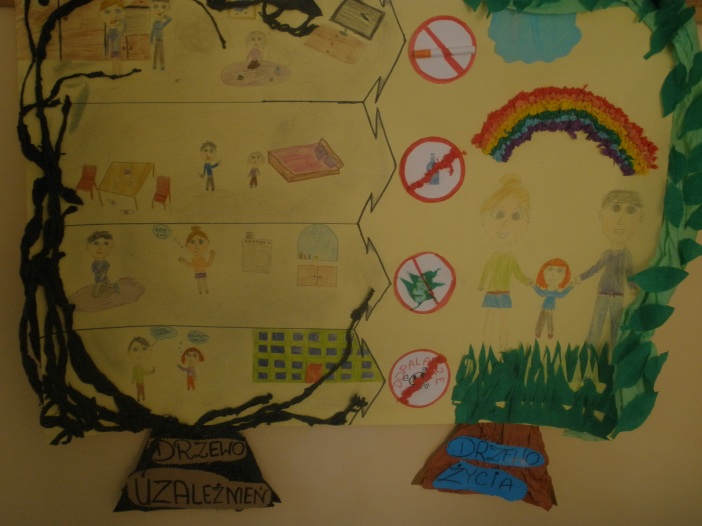 „ŚWIATOWY DZIEŃ BEZ PAPIEROSA”
„BEZPIECZEŃSTWO W SIECI”
ankiety                         pogadanki                
                                                                      pedagogizacja rodziców
      

                                         zajęcia z funkcjonariuszami
                                         Powiatowej Komendy Policji 
 portale internetowe
  www.sieciaki.pl
www.dzieckowsieci.pl    

                 projekcje filmu o cyberprzemocy
                        „3…2…1…Internet”
Poszerzenie oferty szkoły w zakresie zajęć pozalekcyjnych z uwzględnieniem potrzeb uczniów
Wycieczki                            Uroczystości szkolne


                                                                 Konkursy 
Zajęcia dodatkowe: 
                                                                            Koło matematyczne

                                             Koło informatyczne
      
                                  zajęcia „W krainie matematyki”
 „Matematyka dla szóstoklasisty”
Organizowane konkursy np..: - całoroczny konkurs „Liga tabliczki mnożenia”- „As wiedzy matematycznej”                                                        - Turnieje matematyczne „1 z 10”, „Alfiki”- „Mistrz rachunku pamięciowego” - „Mistrz rachunku pisemnego”- „Historia mojej okolicy w tangramie”- Międzyszkolny konkurs „Fabryka gier matematycznych”
Dzień Edukacji Narodowej zorganizowany przez Samorząd Uczniowski
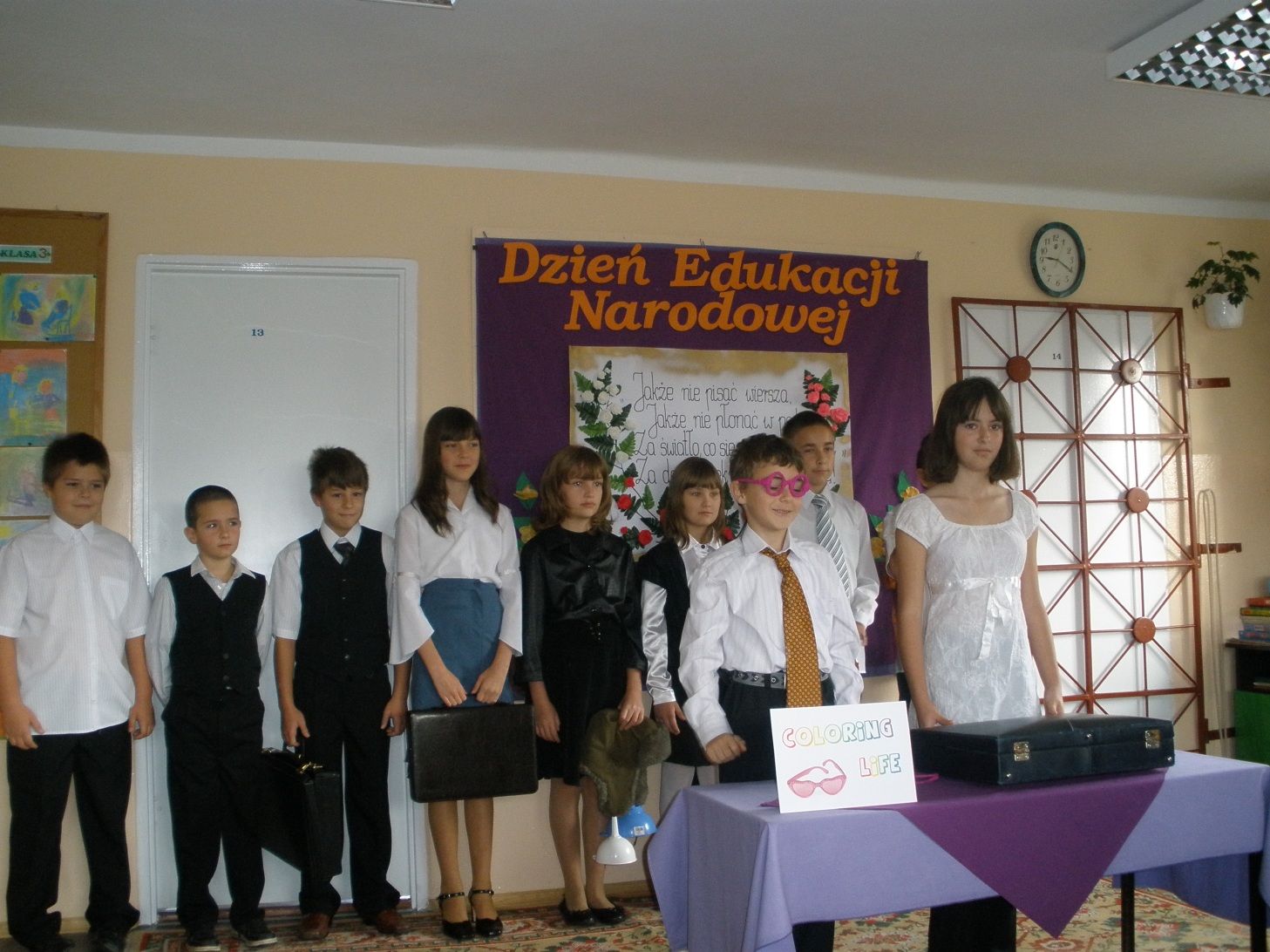 I wiele innych np.:
Dzień Chłopaka
Dzień Kobiet
Walentynki
Dyskoteki
Akcje charytatywne
Konkursy:
„Wzorowy uczeń”
„Rok szkolny bez jedynki”
„Najmilsza(y) dziewczyna (chłopak) w szkole”   (…)
Wycieczka do „Wioski Świętego Mikołaja” koło Giżycka
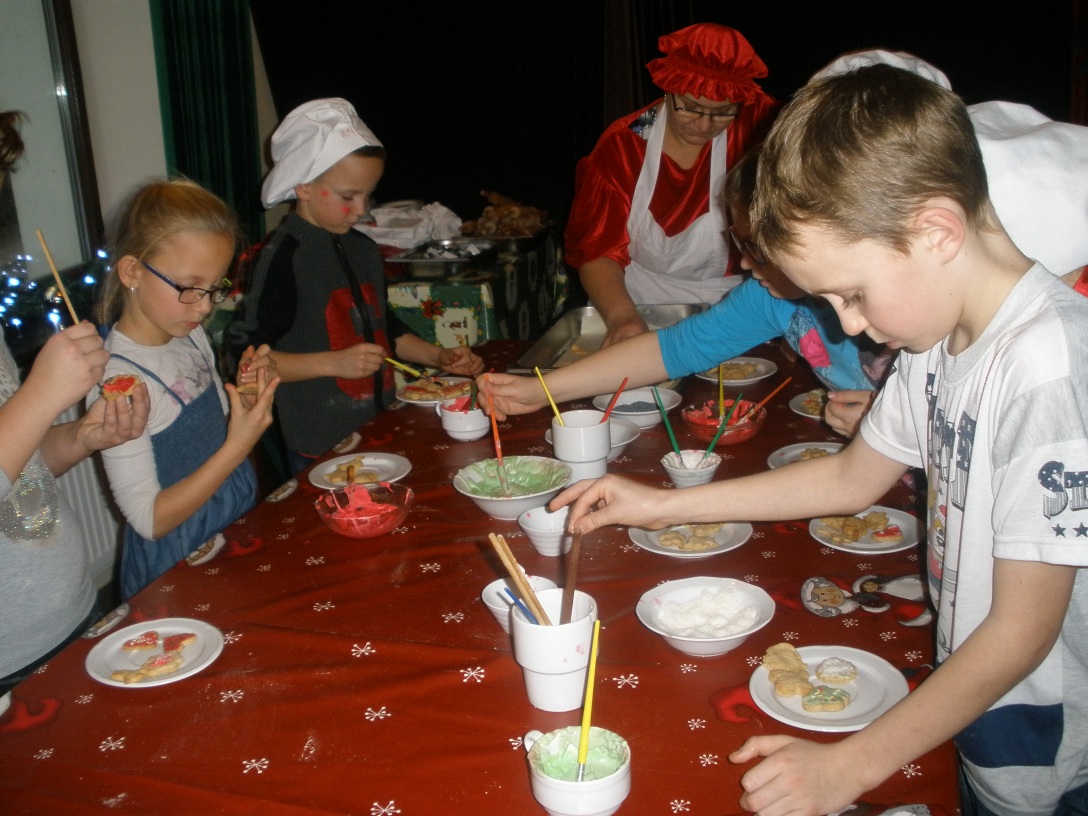 Teatrzyki w Przedszkolu Samorządowym Nr 1                                                oraz w Zespole Placówek Edukacyjno - Wychowawczych w GołdapiKoncerty charytatywne             „Bądźmy razem”na rzecz Zespołu Placówek Edukacyjno – Wychowawczych w Gołdapi
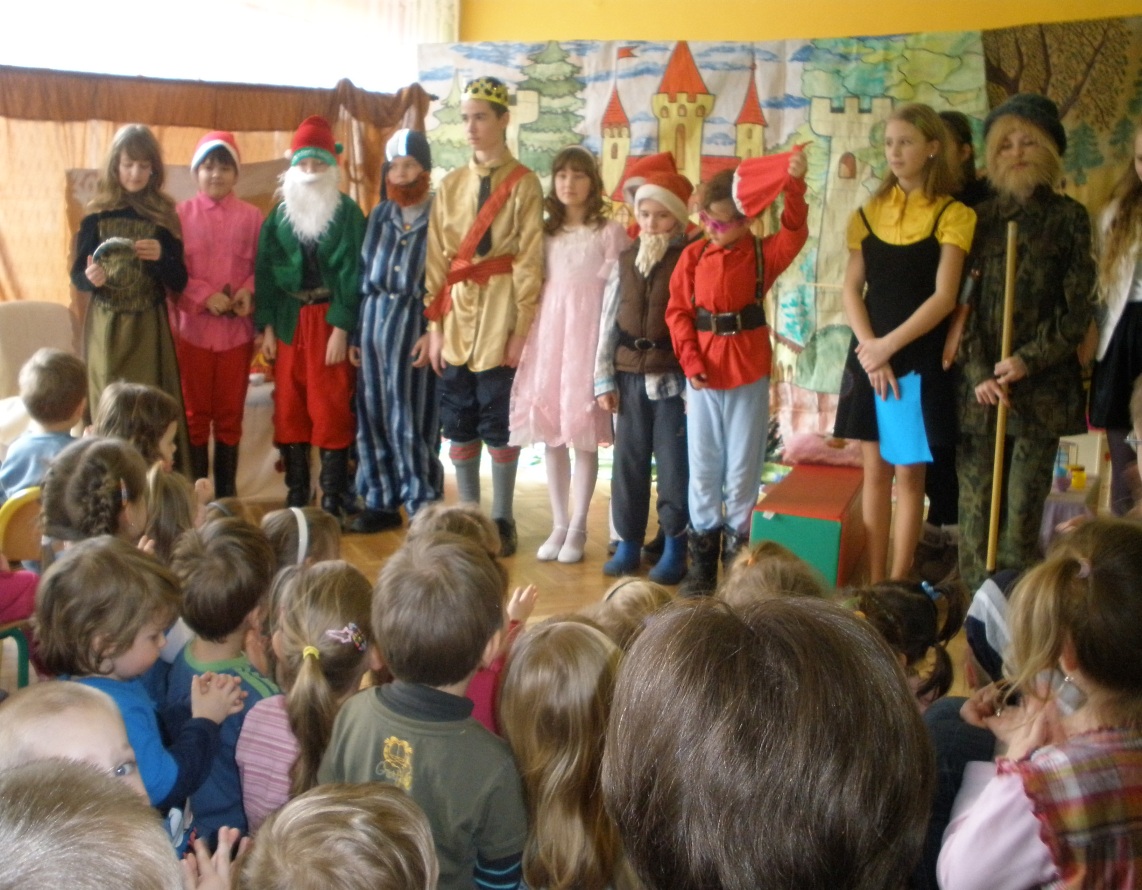 I Młodzieżowa Sesja Rady Miejskiej w Gołdapi
§ 7 ust. 2 pkt. 3
Umiejętność wykorzystywania w pracy technologii informacyjnej i komunikacyjnej.
Administrowanie szkolnej strony internetowej
Korzystanie na zajęciach                   Przesyłanie zdjęć, artykułów                   www.goldap.org                            
                                                                             www.goldap.info        Technologia informacyjna 
i komunikacyjna

Fora dyskusyjne
                                                   Poczta elektroniczna

                              Opublikowanie planu rozwoju zawodowego
Poszukiwanie informacji                                    www.profesor.pl
Tworzenie prezentacji multimedialnych                                          i wykorzystywanie na zajęciach
§ 7 ust. 2 pkt. 4
Umiejętność zastosowania wiedzy z zakresu psychologii, pedagogiki i dydaktyki oraz ogólnych zagadnień z zakresu oświaty, pomocy społecznej lub postępowania  w sprawach nieletnich,                     w rozwiązywaniu problemów związanych                        z zakresem realizowanych przez nauczyciela zadań.
Akcje propagujące czytelnictwo
Tydzień Głośnego Czytania pod hasłem : 
„Galwiecie czytają dzieciom”
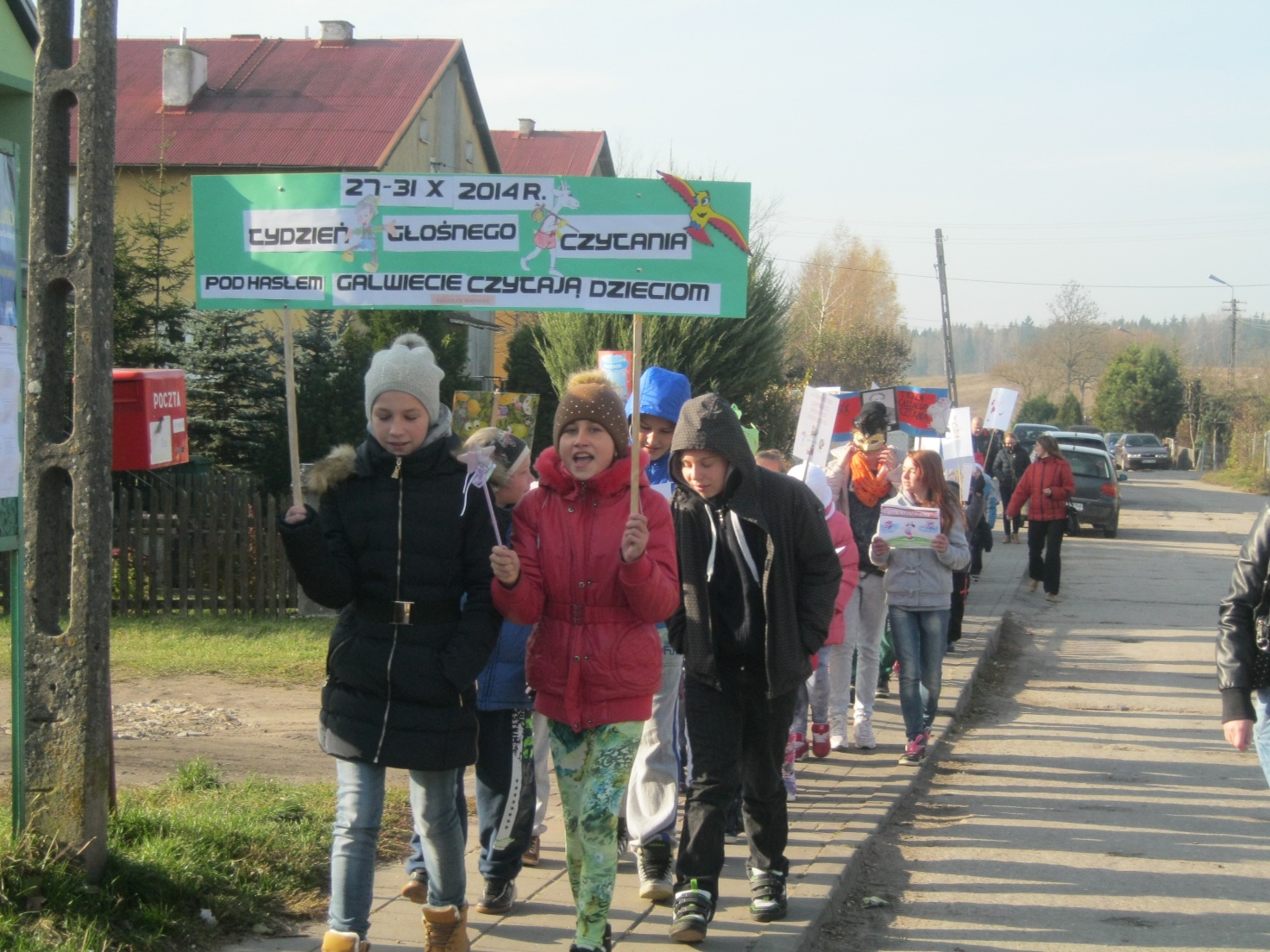 Głośne czytanie dzieciom przez zaproszonych gości
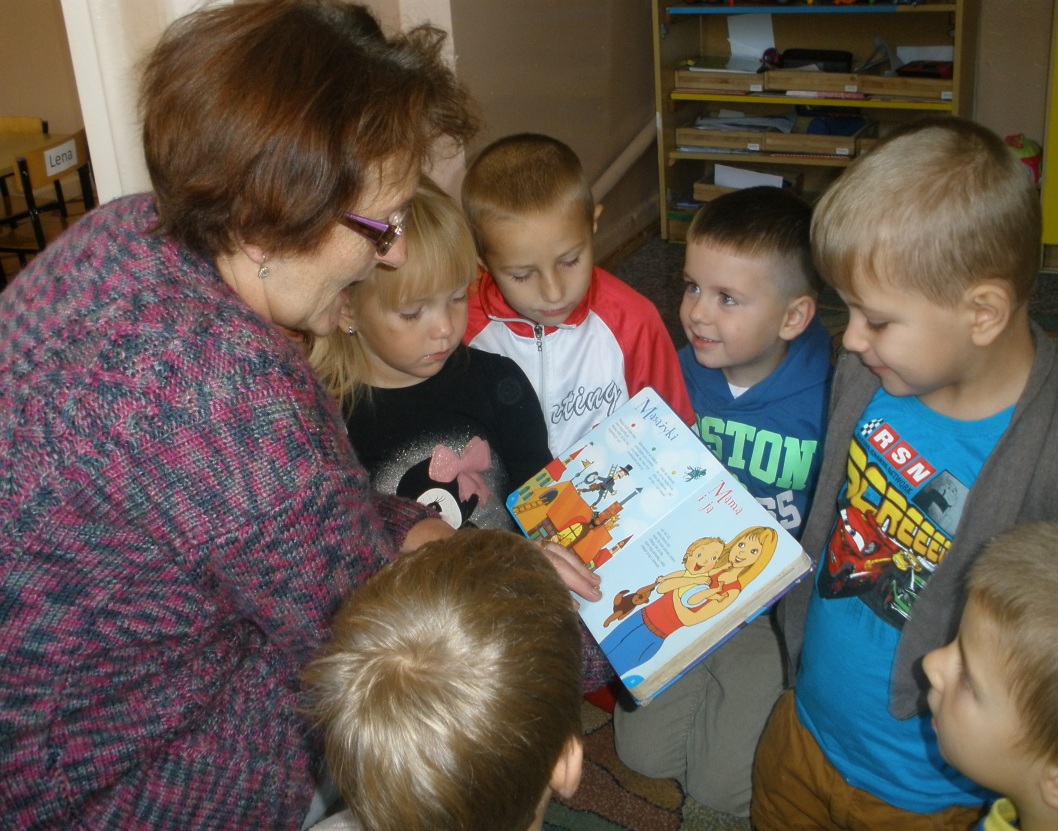 konkursy czytelnicze
„Konkurs wiedzy o życiu i twórczości Juliana Tuwima”
 „Konkurs głośnego czytania”
Konkursy plastyczne:
- „Okładka ulubionej książki”
- plakat okolicznościowy „23 kwietnia Światowy Dzień Książki” 
konkurs na plakat promujący czytelnictwo, 
                                                                      i inne
Pasowanie uczniów klasy I              na czytelników biblioteki szkolnej
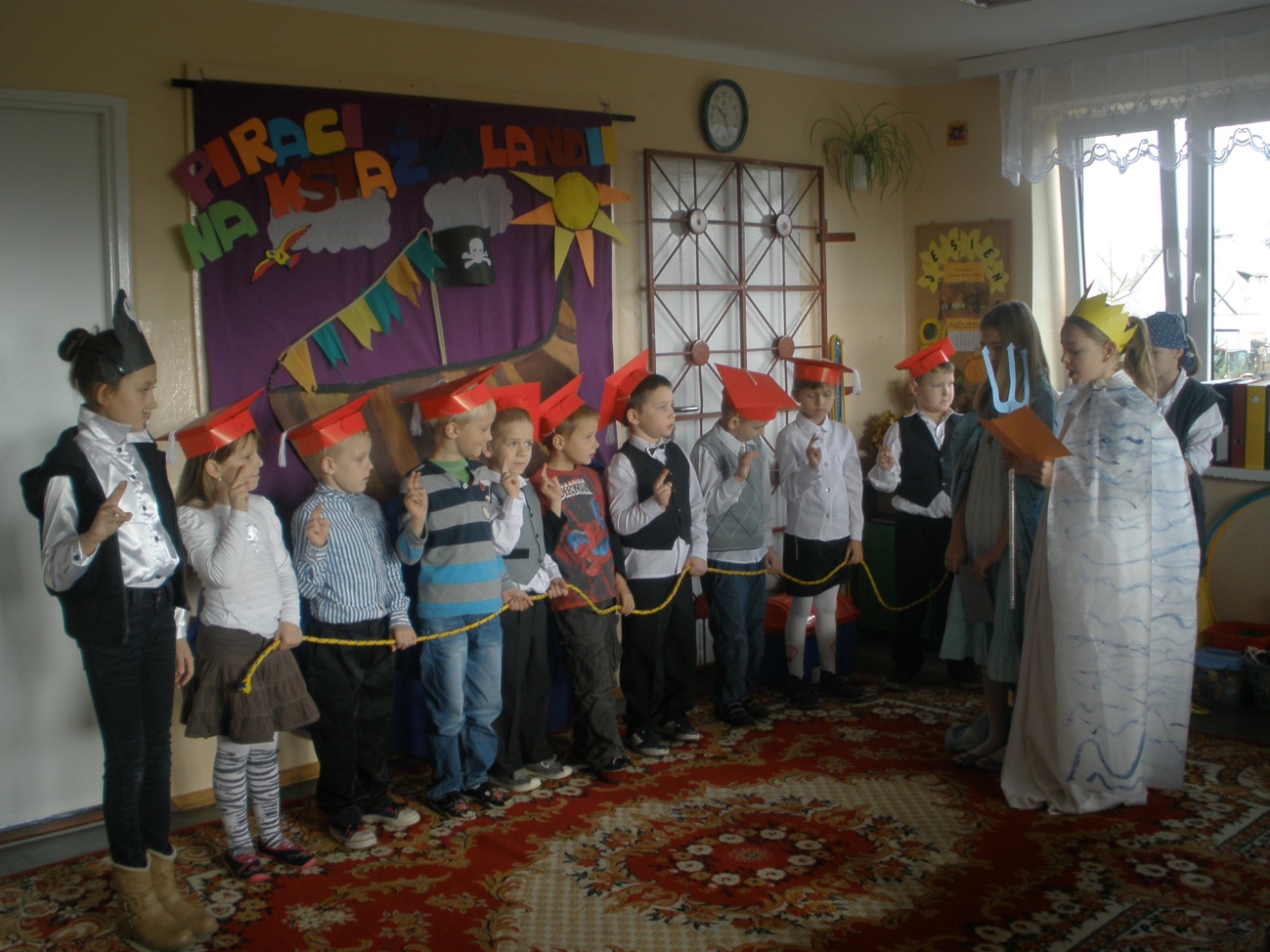 „Światowy Dzień Książki i Praw Autorskich”
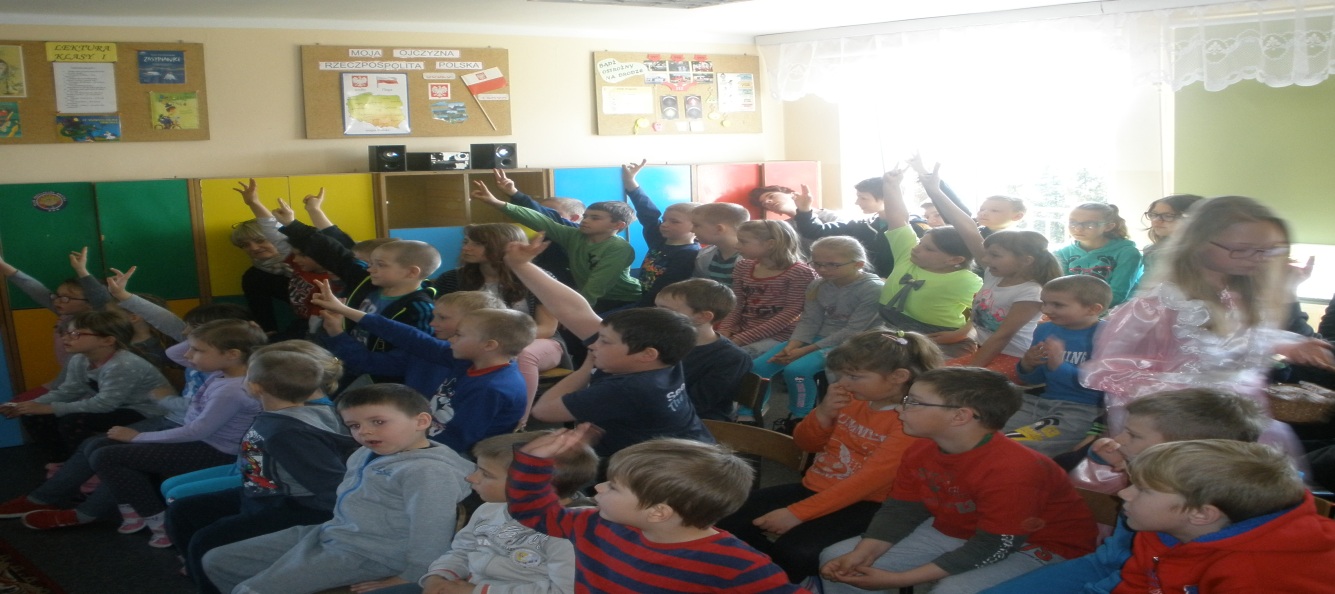 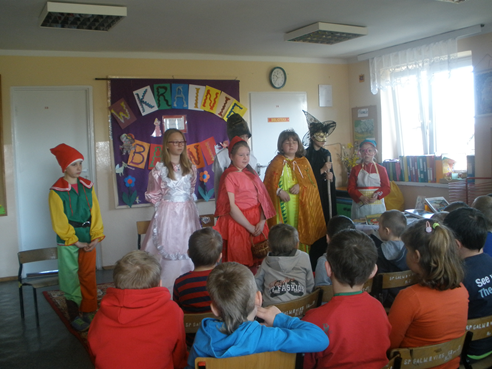 Warsztaty dla rodziców„Czy moje dziecko potrafi się uczyć ?”
„Jak wspierać dziecko w efektywnym uczeniu się?”
 „Jak zorganizować naukę dziecka w domu?”
 „Techniki uczenia się ze względu na typy sensoryczne ”
szkolenia
„Nowa podstawa programowa”
 „ Organizacja pomocy psychologiczno – pedagogicznej w świetle obowiązujących przepisów ” 
„Dostosowanie wymagań edukacyjnych oraz indywidualizacja pracy bieżącej z uczniem ze specyficznymi problemami edukacyjnymi”            - warsztaty
§ 7 ust. 2 pkt.5
Umiejętność posługiwania się przepisami dotyczącymi systemu oświaty, pomocy społecznej lub postępowania w sprawach nieletnich,                      w zakresie funkcjonowania szkoły,  w której nauczyciel odbywał staż.
Akty prawne
Ustawa Karta Nauczyciela
Ustawa o Systemie Oświaty 
Rozporządzenie Ministra Edukacji Narodowej z dnia 1 marca 2013 r. w sprawie uzyskiwania stopni awansu zawodowego przez nauczycieli
Rozporządzenie Ministra Edukacji Narodowej z dnia 30 kwietnia 2007r. w sprawie warunków i sposobu oceniania, klasyfikowania i promowania uczniów i słuchaczy oraz przeprowadzania sprawdzianów i egzaminów w szkołach publicznych 
Rozporządzenie Ministra Edukacji Narodowej z dnia 30 kwietnia 2013r. W sprawie zasad udzielania i organizacji pomocy psychologiczno – pedagogicznej w publicznych przedszkolach, szkołach i placówkach
Szkolenia
„Awans zawodowy na stopień nauczyciela mianowanego w praktyce”
 „Jak sporządzić sprawozdanie z realizacji planu rozwoju zawodowego nauczyciela kontraktowego” 
„Jak prezentować dorobek  zawodowy                    w postępowaniu egzaminacyjnym na stopień nauczyciela mianowanego” 
„Szkolenie z zakresu bezpieczeństwa i higieny pracy” 
„Zasady udzielania pierwszej pomocy przedlekarskiej” Kurs
Podsumowanie
Potrafię planować i organizować własny warsztat pracy, dokumentować prowadzone działania, analizować i oceniać ich skuteczność, ewentualnie je modyfikować. 
Korzystam z różnych ofert doskonalenia zawodowego dzięki czemu podwyższam własne kompetencje zawodowe. 
Na bieżąco wykorzystuję technologię informacyjną i komunikacyjną. 
W swojej pracy uwzględniam problematykę środowiska lokalnego oraz współczesne problemy społeczne i cywilizacyjne. 
Aktywnie i sumiennie uczestniczę w realizacji zadań edukacyjnych, wychowawczych i opiekuńczych. 
Stosuję przepisy prawa oświatowego w zakresie potrzeb mojej szkoły.
Autorefleksja
„Powinnam stale doskonalić swój warsztat pracy, by moja wiedza i umiejętności były dostosowane do potrzeb szkoły,                            w jakiej pracuję.”

Dziękuję                           
Małgorzata Bitowska